La Cultura y el desarrollo mental en la primera infancia.
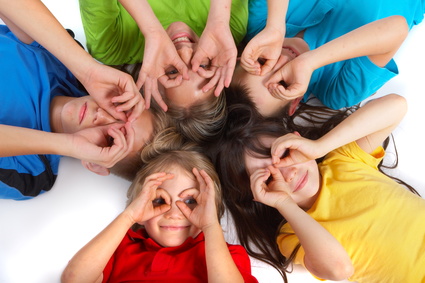 Los niños
Constructores activos de su
Propio concepto.
Los padres
Agentes Activos.
Proceso de Desarrollo
Seleccionado
Forjando
Entorno
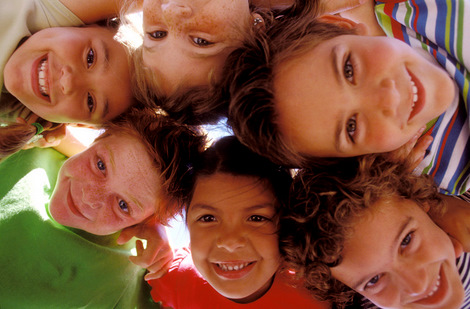 Relación intima
Sistema de significados culturales.
Conducta
Contexto
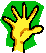 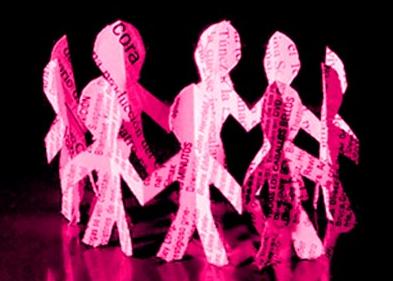 Contexto cultural
Varían
Generación a otra.
Sociedad
Se ve diferente de acuerdo a su cultura.
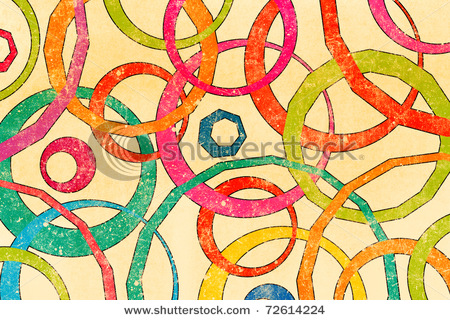 Guiones.
Esquemas de acción
1° Representaciones
Mentales.
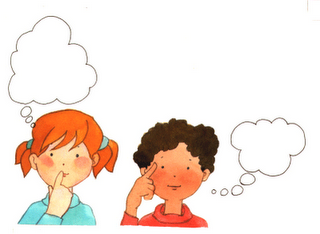 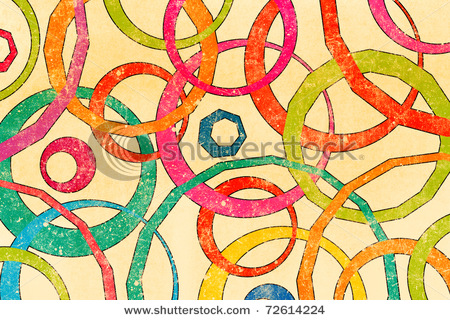 2° Permite a las personas coordinar sus acciones.
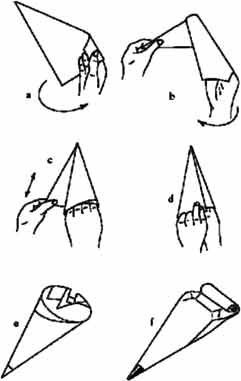 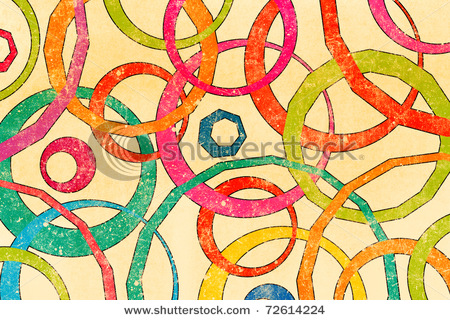 3° Aportar un meio en el que se adquiere y organiza conceptos que se apliquen en muchas acciones.
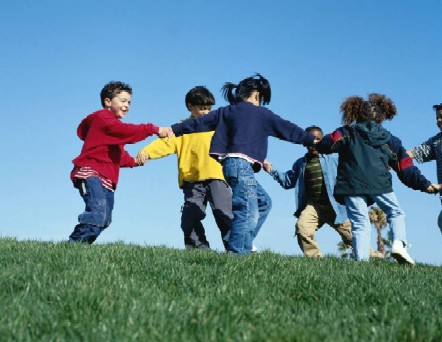 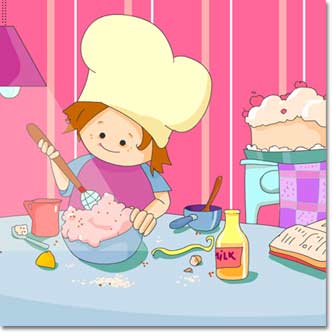